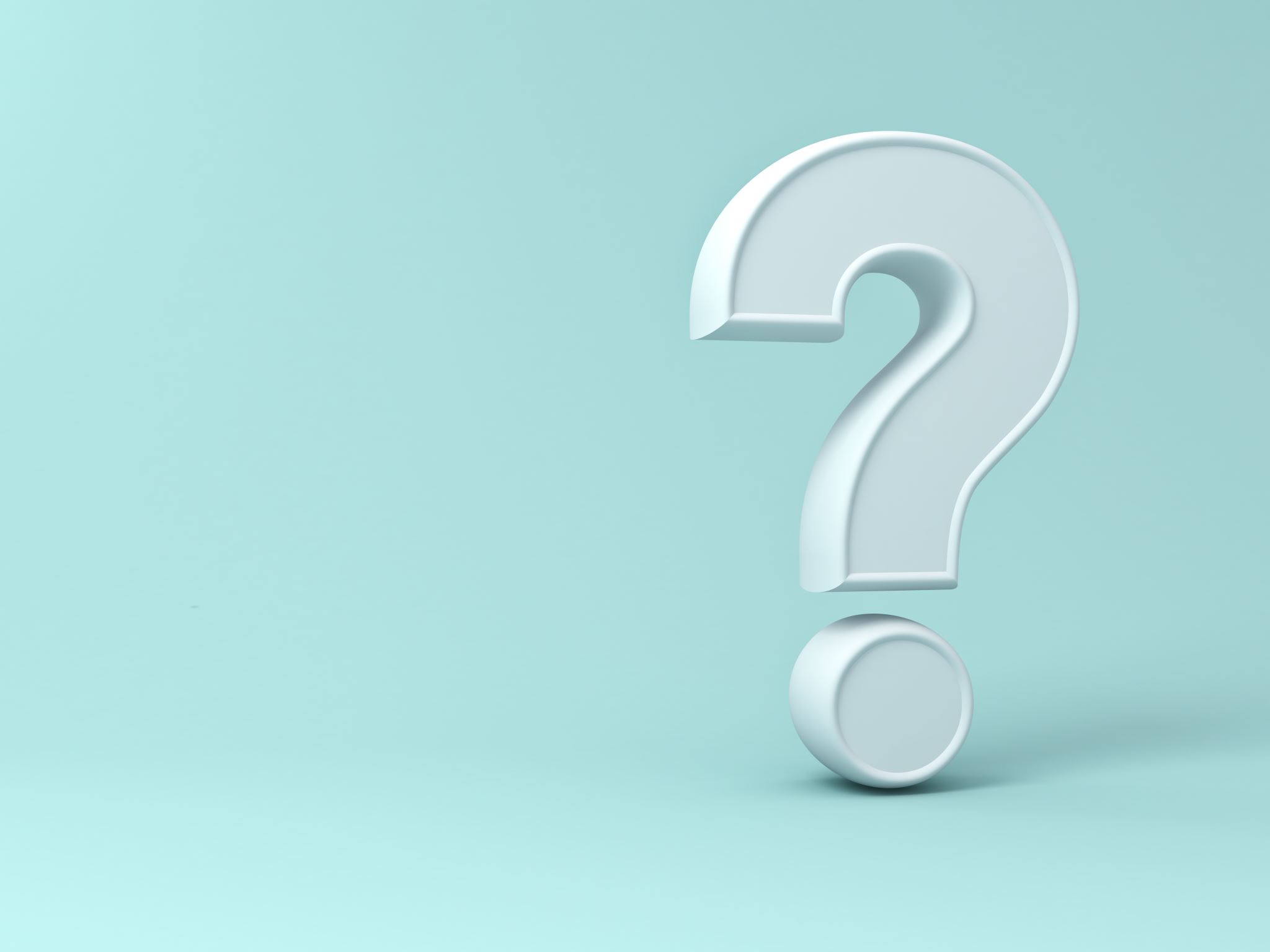 Trả lời 3 câu hỏi suy nghiệm
Văn Hoá và Giá Trị Thiên Đàng
Suy Nghiệm
Văn hoá là bản sắc dân tộc do Chúa ban tặng và còn đến đời đời khi muôn dân mọi thứ tiếng ca ngợi Chiên con (Đức Chúa Giê-xu Christ). 
Khải Huyền 7:9 “Sự ấy đoạn, tôi nhìn xem, thấy vô số người, không ai đếm được, bởi mọi nước, mọi chi phái, mọi dân tộc, mọi tiếng mà ra; chúng đứng trước ngôi và trước Chiên Con, mặc áo dài trắng, tay cầm nhành chà là”.
	Nhưng ma quỹ khiến con người biến văn hoá lẫn lộn với niềm tin, đi vào sự thờ lạy hình tượng, mê tín dị đoan và mọi sự u tối của thế giới thần linh. (Ê-phê-sô 2: 1-3)
[Speaker Notes: E-phe-so 2: 1 Còn anh em đã chết vì lầm lỗi và tội ác mình, 2 đều là những sự anh em xưa đã học đòi, theo thói quen đời nầy, vâng phục vua cầm quyền chốn không trung tức là thần hiện đang hành động trong các con bạn nghịch. 3 Chúng ta hết thảy cũng đều ở trong số ấy, trước kia sống theo tư dục xác thịt mình, làm trọn các sự ham mê của xác thịt và ý tưởng chúng ta, tự nhiên làm con của sự thạnh nộ, cũng như mọi người khác.

Ví dụ: tết trung thu có mục đích tốt đẹp nhưng kèm vào múa lân, ông địa, chú cuội chị hằng là tin vào sự dối trá mê tín của ma quỹ. Tết nguyên đán là truyền thống dân tộc để gia đình quay quần nhưng cúng bái, đưa ông táo, hái lộc, xem tử vi hay đón ông bà đã chết về thăm là mê muội.]
Sự Suy Nghiệm
2. Ngừơi ta không đi vào con đường hẹp vì họ không tin nơi Chúa Giê-xu, là Chiên con, Đấng cất tội lỗi thế gian. Ngài là cửa của sự cứu rỗi, là lẽ thật, có sự sống đời đời, là con đường duy nhất (Giăng 14:8). 
	Người ta chọn cửa rộng, vào con đường rộng để thoả mãn tư dục và sống phóng túng theo xác thịt dưới sự mê hoặc của ma quỹ và cái kết là sự chết đời đời trong hoả ngục.
[Speaker Notes: Giaưng 1:9  Sự sáng nầy là sự sáng thật, khi đến thế gian soi sáng mọi người. 10 Ngôi Lời ở thế gian, và thế gian đã làm nên bởi Ngài; nhưng thế gian chẳng từng nhìn biết Ngài. 11 Ngài đã đến trong xứ mình, song dân mình chẳng hề nhận lấy.]
Sự Suy Nghiệm
3. Mọi con cái Chúa, xưng nhận Giê xu Christ là Con Đức Chúa Trời, Đấng đã chịu chết vì tội lỗi của chính mình và tin Ngài đã sống lại từ trong kẻ chết, thì nhận được sự cứu rỗi (Rô-ma 10:9), đó là người đã đi qua cửa hẹp và vào con đường hẹp để đượcc sự sống dư dật. 
Giăng 10: 9 “Ta là cái cửa: nếu ai bởi ta mà vào, thì sẽ được cứu rỗi; họ sẽ vào ra và gặp đồng cỏ.”
[Speaker Notes: Ro-ma 10: 9 Vậy nếu miệng ngươi xưng Đức Chúa Jêsus ra và lòng ngươi tin rằng Đức Chúa Trời đã khiến Ngài từ kẻ chết sống lại, thì ngươi sẽ được cứu;

Theo Chúa là bởi đức tin, không phải bởi cảm tính vì dễ bị lừa dối, hay nổ lực sống đạo vì chúng ta không thể, nhưng bởi ân điển (Ê-phê-sô 2:8). 
Không thể có lúc đường rộng hay đường hẹp vì chỉ có 1 cửa đi vào!]
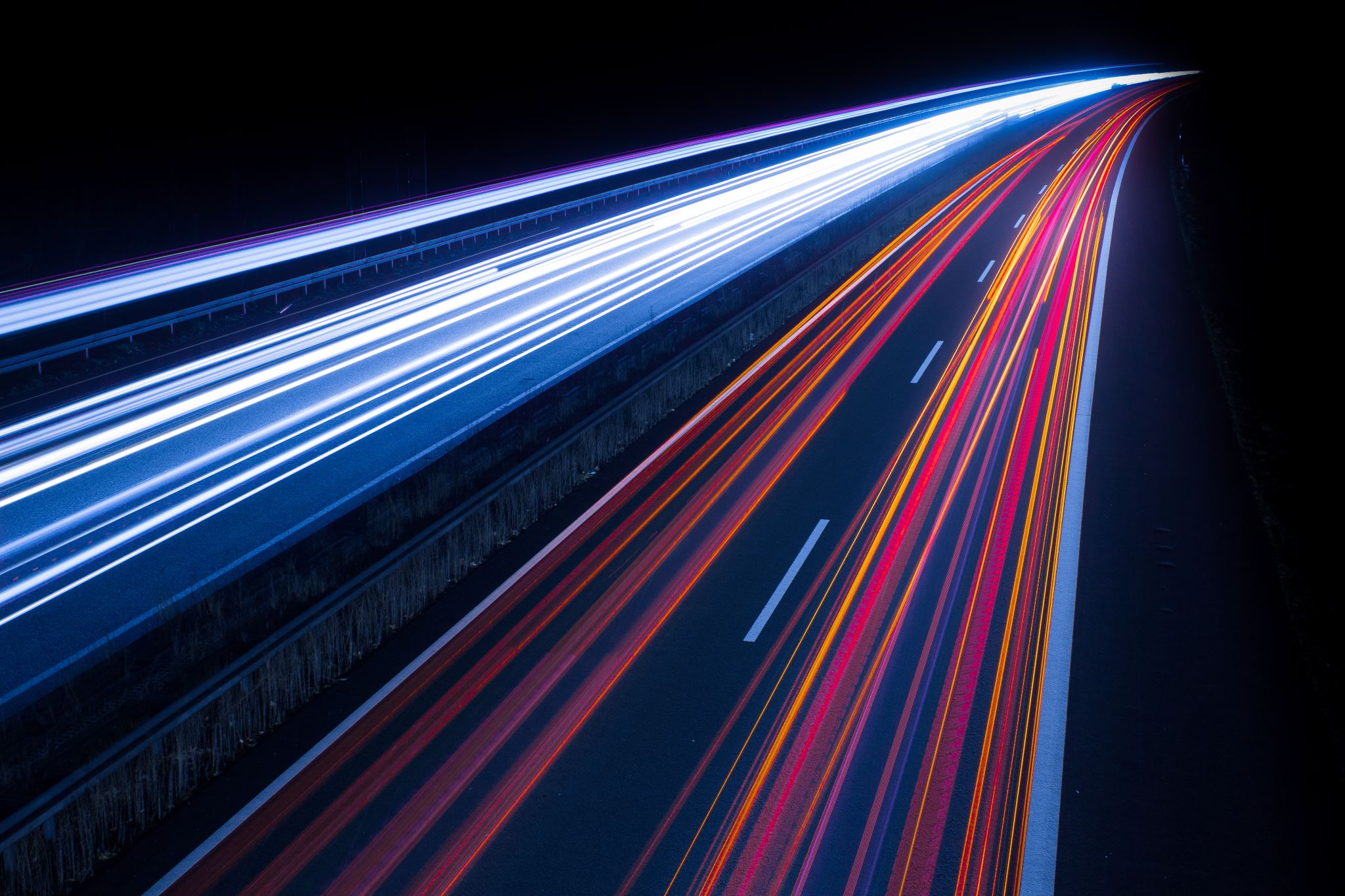 TRỔI HƠN NGƯỜI PHA-RI-SI
Nhận Thức dẩn đến cách suy nghĩ : Ma-Thi-Ơ 5: 13-16 (Muối của đất và Sự sáng của thế gian)
Niềm Tin dẩn đến sự thờ phượng: Ma- Thi-ơ 5: 17- 20 (Công bình hơn người Pha-ri-si)
Quan hệ dẩn đến thái độ cư xữ: Ma-Thi-Ơ 5: 20-24 (Sự kiềm chế- Sự giải hoà)
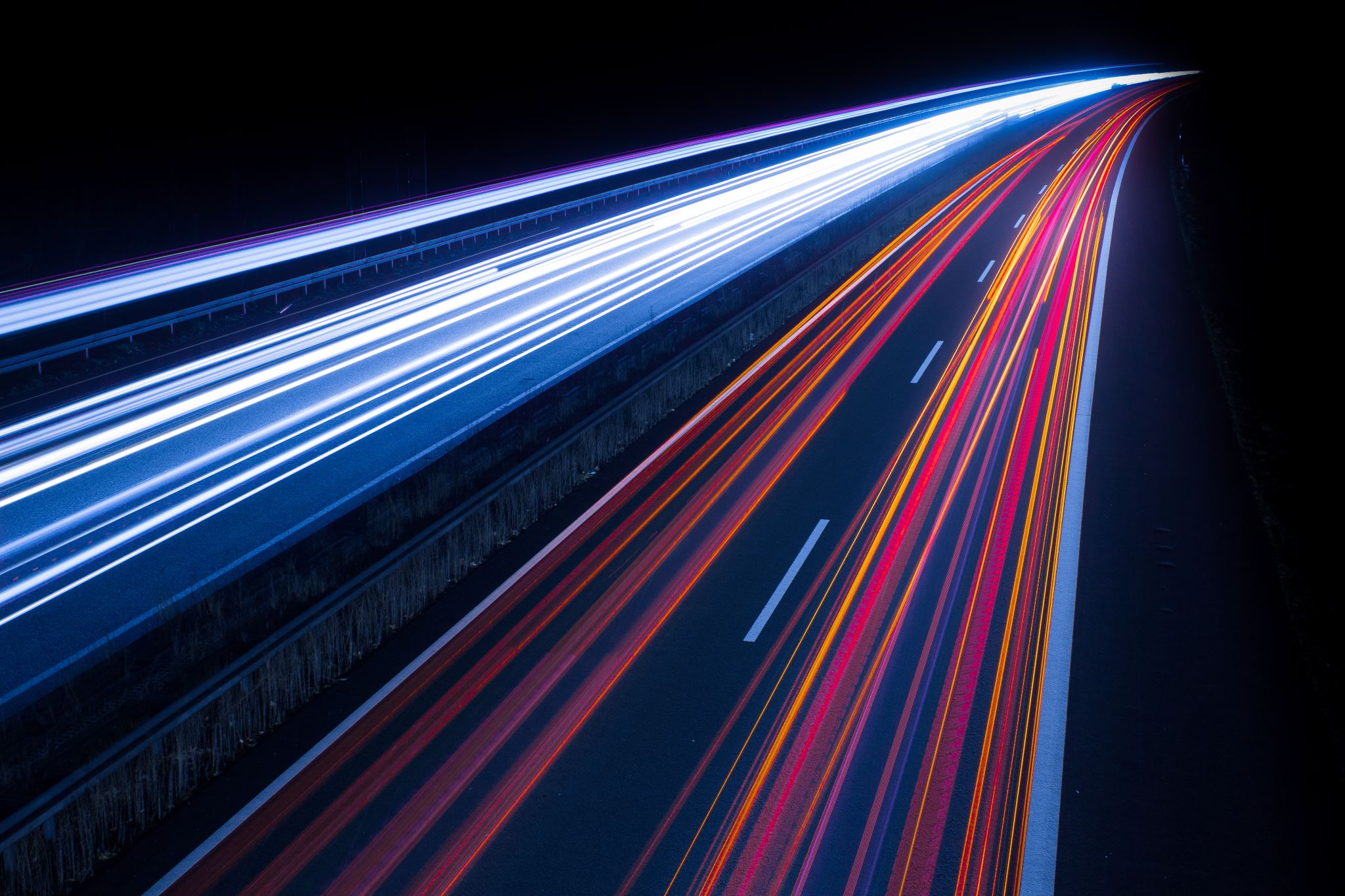 PHƯỚC CHO MỌI NGƯỜI
Gía trị bên trong về nhận thức quyết định cách chúng ta suy nghĩ về thế giới bên ngoài
[Speaker Notes: Chúng ta có bao giờ nghĩ chúng ta là phước cho mọi người xunh quanh không? 
Chúng ta bị xem thường trên thế gian nhưng thế gian không biết vì chúng ta mà Chúa còn nhân từ với thế giới này.]
PHƯỚC CHO MUÔN NGƯỜI
Ma-Thi-Ơ 5: 13-16
 13 Các ngươi là muối của đất; song nếu mất mặn đi, thì sẽ lấy giống chi mà làm cho mặn lại? Muối ấy không dùng chi được nữa, chỉ phải quăng ra ngoài và bị người ta đạp dưới chân. 14 Các ngươi là sự sáng của thế gian; một cái thành ở trên núi thì không khi nào bị khuất được: 15 cũng không ai thắp đèn mà để dưới cái thùng, song người ta để trên chân đèn, thì nó soi sáng mọi người ở trong nhà. 16 Sự sáng các ngươi hãy soi trước mặt người ta như vậy, đặng họ thấy những việc lành của các ngươi, và ngợi khen Cha các ngươi ở trên trời.
MUỐI CỦA ĐẤT (Các ngươi là muối của đất)
Tác dụng của muối: 
	Bên cạnh vị mặn cho thức ăn và cung cấp tố chất cho sức khoẻ; muối là chất bảo quản cần thiết nhất để chế biến thực phẩm hay giữ thực phẩm khỏi hư thối.
	Muối được Chúa Giê-xu nói ở đây là mục đích bảo quản.
[Speaker Notes: Muối cân bằng những chất lỏng trong máu, cần thiết cho thần kinh và bắp thịt. Nhưng ăn quá mặn gây huyết áp cao, sạn thận, nhức đầu , đột quỵ …]
MUỐI CỦA ĐẤT (Các ngươi là muối của đất)
Ý nghĩa của muối: 
	Chúa ví chúng ta như chất bảo quản để thế gian khỏi rục rã, hư hõng. Vì chúng ta Đức Chúa Trời sẽ không huỹ diệt thế gian tội lỗi này. 
	Nô-Ê và cơn đại hồng thuỷ (Sáng thế ký 6:7-9;7:1) 
	Sự huỹ diệt Sô Đôm và Gô-Mơ-Rơ (Sáng thế ký 18:20-33)
	Chúa thương xót các con trẻ tại thành Ni-ni-ve (Giô-na 4:10-11)
[Speaker Notes: Sáng thế ký 18: 32 Áp-ra-ham lại thưa: Xin Chúa đừng giận, để cho tôi thưa chỉ một lần nầy nữa: Ngộ chỉ có mười người, thì nghĩ làm sao? Ngài phán rằng: Ta cũng sẽ chẳng diệt thành đâu, vì tình thương mười người đó. 
Giô-na 4:10-11 “Đức Giê-hô-va lại phán: Ngươi đoái tiếc một dây mà ngươi chưa hề khó nhọc vì nó, ngươi không làm cho nó mọc, một đêm thấy nó sanh ra và một đêm thấy nó chết. 11 Còn ta, há không đoái tiếc thành lớn Ni-ni-ve, trong đó có hơn mười hai vạn người không biết phân biệt tay hữu và tay tả, lại với một số thú vật rất nhiều hay sao?”
Sáng thế ký 8: 7 Đức Giê-hô-va phán rằng: Ta sẽ hủy diệt khỏi mặt đất loài người mà ta đã dựng nên, từ loài người cho đến loài súc vật, loài côn trùng, loài chim trời; vì ta tự trách đã dựng nên các loài đó. 8 Nhưng Nô-ê được ơn trước mặt Đức Giê-hô-va. 9 Nầy là dòng dõi của Nô-ê. Nô-ê trong đời mình là một người công bình và trọn vẹn, đồng đi cùng Đức Chúa Trời.]
MUỐI CỦA ĐẤT (Các ngươi là muối của đất)
Sự cao quý của tín đồ Đấng Christ: 
	Chúng ta chẳng những bảo vệ thế gian khỏi bị huỷ diệt nhưng ngược lại thế gian còn có cơ hội được cứu khỏi sự chết đời đời:
	Khi Chúa sai phái chúng ta rao giãng Tin Lành cho muôn dân.
MUỐI CỦA ĐẤT (song nếu mất mặn đi, thì sẽ lấy giống chi mà làm cho mặn lại? Muối ấy không dùng chi được nữa, chỉ phải quăng ra ngoài và bị người ta đạp dưới chân)
Có bao giờ muối mắt vị mặn? Không bao giờ. 
	Muối không có vị mặn vì nó không phải là muối. 
	Tín đồ không còn mặn vì không phải là tín đồ thật.

	Tín đồ chỉ danh xưng, nhưng chưa được cứu, cũng vô dụng trong việc giúp thế gian khỏi hình phạt đời đời.
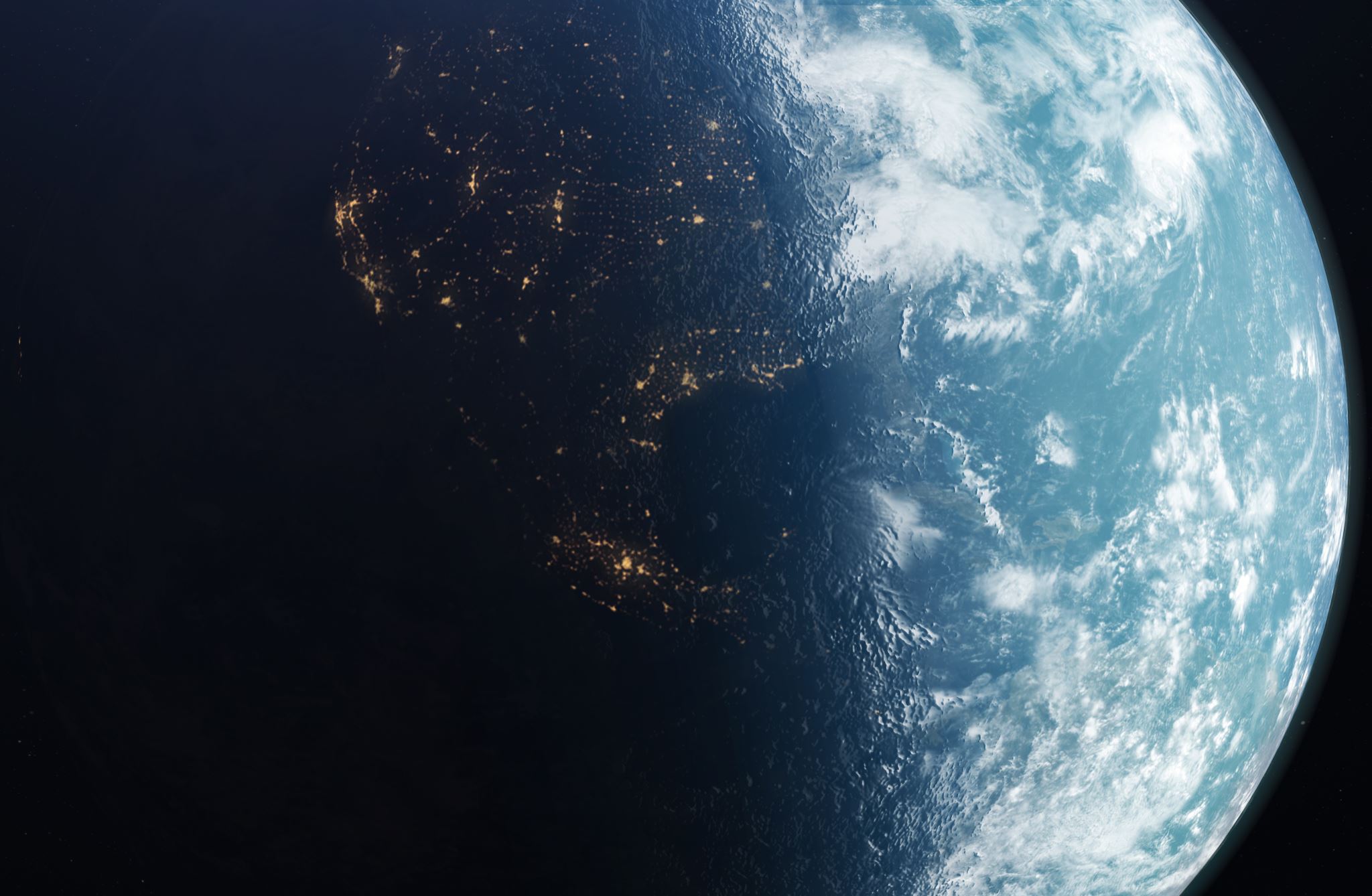 ÁNH SÁNG CỦA THẾ GIAN ( 14 Các ngươi là sự sáng của thế gian; một cái thành ở trên núi thì không khi nào bị khuất được: 15 cũng không ai thắp đèn mà để dưới cái thùng, song người ta để trên chân đèn, thì nó soi sáng mọi người ở trong nhà. 16 Sự sáng các ngươi hãy soi trước mặt người ta như vậy, đặng họ thấy những việc lành của các ngươi, và ngợi khen Cha các ngươi ở trên trời. )
Tác dụng của ánh sáng: 
	Để soi sáng và cần thiết cho sự sống.
	Ánh sáng có thể bị che khuất bởi lỗi con người.
[Speaker Notes: Ánh sáng của người tín đồ vẫn có nhưng sự hèn nhát và lười biếng, không vâng lời khiến họ trở nên vô dụng. 
Việc này cũng không thể vì ko ai thắp đèn lại che giấu nó. Người có Chúa sẽ thể hiện mình.]
ÁNH SÁNG CỦA THẾ GIAN ( 14 Các ngươi là sự sáng của thế gian; một cái thành ở trên núi thì không khi nào bị khuất được: 15 cũng không ai thắp đèn mà để dưới cái thùng, song người ta để trên chân đèn, thì nó soi sáng mọi người ở trong nhà. 16 Sự sáng các ngươi hãy soi trước mặt người ta như vậy, đặng họ thấy những việc lành của các ngươi, và ngợi khen Cha các ngươi ở trên trời. )
Ý Nghĩa của sự sáng: 
	Chúng ta không phải là sự sáng nhưng phản chiếu sự sáng (Giăng 1:4-8). Đức Chúa Giê-xu chính là sự sáng thật (Giăng 8:12).
	Chúng ta là ngọn đèn sáng đưa con người đến với Chúa (câu 16)

Rao giãng Tin Lành là bản chất và mục đích của người Tin Chúa.
[Speaker Notes: I Phi-e-rơ 2:12 “phải ăn ở ngay lành giữa dân ngoại, hầu cho họ là kẻ vẫn gièm chê anh em như người gian ác, đã thấy việc lành anh em, thì đến ngày Chúa thăm viếng, họ ngợi khen Đức Chúa Trời.”]
Lời Kết
Con cái Chúa rao giãng Phúc âm để cứu muôn dân và làm mọi việc lành, vì đó là bản chất và mục đích của sự cứu chuộc không phải là một bổn phận hay một công tác.
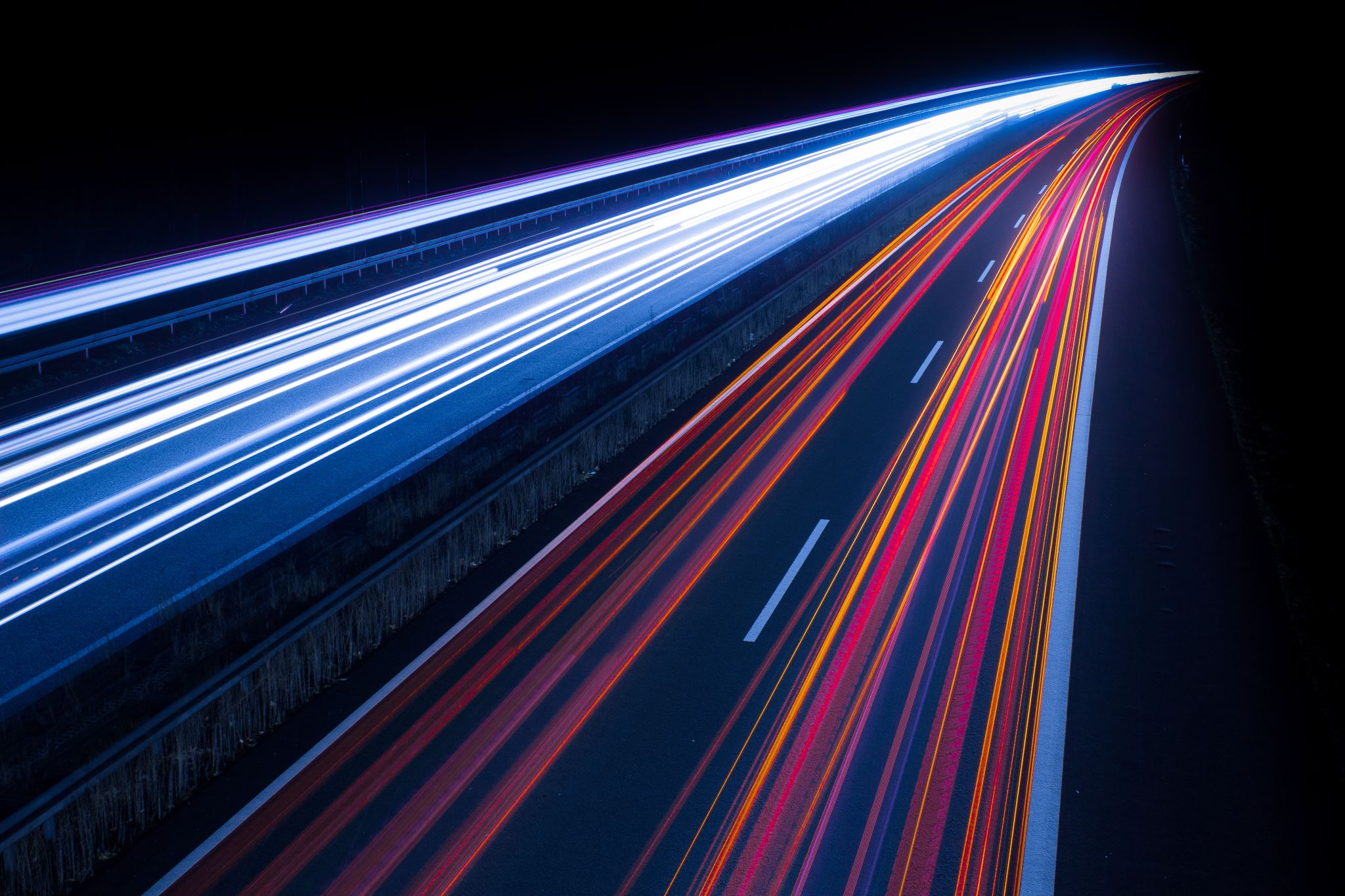 Sự Công bình
Giá trị bên trong về niềm tin quyết định cách chúng ta hướng về Đấng Tạo Hoá và thờ phượng Ngài.
Điều răn là mạng lệnh thiêng liêng
17 Các ngươi đừng tưởng ta đến đặng phá luật pháp hay là lời tiên tri; ta đến, không phải để phá, song để làm cho trọn. 18 Vì ta nói thật cùng các ngươi, đang khi trời đất chưa qua đi, thì một chấm một nét trong luật pháp cũng không qua đi được cho đến khi mọi sự được trọn. 19 Vậy, ai hủy một điều cực nhỏ nào trong những điều răn nầy, và dạy người ta làm như vậy, thì sẽ bị xưng là cực nhỏ trong nước thiên đàng; còn như ai giữ những điều răn ấy, và dạy người ta nữa, thì sẽ được xưng là lớn trong nước thiên đàng.
Điều răn là mạng lệnh thiêng liêng
Điều răn bày tỏ sự thánh khiết của Ngài
Điều răn khác với giới luật
Điều răn là nguyên tắc có giá trị đời đời.
Giới luật là quy định trên tổ chức, căn cứ trên văn hoá.
Giới luật không phải là nguyên tắc
Người Pha-ra-si biến giới luật thành điều răn thánh: Sa-bát, sự rữa tay, sự dâng hiến, sự cầu nguyện, sự kiêng ăn.
Người Pha-ra-si giữ luật do họ lập ra hơn là giữ các mạng lệnh của ĐCT
Giới luật có tính văn hoá
Nhiều giáo hội giữ giáo luật như một nguyên tắc thiêng liêng
Văn hoá đóng vai trò quan trọng trong giới luật.
Chúa Giê-xu đã hoàn tất mọi sự (Điều răn và giới luật) thông qua sự chết của Ngài
[Speaker Notes: Rất nhiều điều có tính văn hoá thời Chúa Giê-xu. 
Hội thánh đầu tiên, phụ nữ không phát biểu giữa HT, phải trùm đầu trong nhà hội, lễ cắt bì, v.v…

Kinh thánh có 2 dạng dạy dỗ Nguyên tắc (Principle) và Thực tiển (Practical). Sự lẫn lộn giữa 2 dạng này gây ra sự chia rẽ trong tổ chức giáo hội

Ma-thi-ơ 15:19 Vì trong lòng mà ra những ác tưởng, những tội giết người, tà dâm, dâm dục, trộm cướp, làm chứng dối, và lộng ngôn. 20 Ấy đó là những điều làm dơ dáy người; song sự ăn mà không rửa tay chẳng làm dơ dáy người đâu]
20 Vì ta phán cho các ngươi rằng, nếu sự công bình của các ngươi chẳng trổi hơn sự công bình của các thầy thông giáo và người dòng Pha-ri-si, thì các ngươi chắc không vào nước thiên đàng.
Thầy thông giáo và người Pha-ri-si giữ giáo luật nhưng không giữ điều răn.
Sự công bình của họ được công nhận trên giáo luật con người nhưng không được cứu rỗi.
Chúng ta được cứu vì tin nơi Đấng Christ Đấng làm trọn luật pháp điều răn thánh của Chúa và được xưng công bình. Dù không thể hơn người Pha-ra-si về mặt thể hiện nhưng bởi đức tin chúng ta trỗi hơn và được xưng công bình hơn.
[Speaker Notes: Ma-thi-o 23:23 Khốn cho các ngươi, thầy thông giáo và người Pha-ri-si, là kẻ giả hình! vì các ngươi nộp một phần mười bạc hà, hồi hương, và rau cần, mà bỏ điều hệ trọng hơn hết trong luật pháp, là sự công bình, thương xót và trung tín; đó là những điều các ngươi phải làm, mà cũng không nên bỏ sót những điều kia. 24 Hỡi kẻ mù dẫn đường, các ngươi lọc con ruồi nhỏ mà nuốt con lạc đà! 25 Khốn cho các ngươi, thầy thông giáo và người Pha-ri-si, là kẻ giả hình! vì các ngươi rửa bề ngoài chén và mâm, nhưng ở trong thì đầy dẫy sự ăn cướp cùng sự quá độ. 26 Hỡi người Pha-ri-si mù kia, trước hết phải lau bề trong chén và mâm, hầu cho bề ngoài cũng được sạch sẽ.]
Lời Kết về quan điểm thờ phượng
Lời Chúa là chân lý còn đến đời đời
Không chỉ nghe và biết, nhưng phải làm làm theo Lời Ngài
Sự công bình đến từ đức tin và Đức Thánh Linh trong chúng ta sẽ khiến chúng ta sống đẹp lòng Ngài, không phải bởi cố gắng của sức người.
[Speaker Notes: Ga-la-ti 5: 4 Anh em thảy đều muốn cậy luật pháp cho được xưng công bình, thì đã lìa khỏi Đấng Christ, mất ân điển rồi. 5 Về phần chúng ta, ấy là bởi đức tin và nhờ Thánh Linh mà chúng ta được nhận lãnh sự trông cậy của sự công bình. 6 Vì trong Đức Chúa Jêsus Christ, cái điều có giá trị, không phải tại chịu phép cắt bì hoặc không chịu phép cắt bì, nhưng tại đức tin hay làm ra bởi sự yêu thương vậy. 

 Ga-la-ti 3:3 Sao anh em ngu muội dường ấy? Sau khi đã khởi sự nhờ Đức Thánh Linh, nay sao lại cậy xác thịt mà làm cho trọn?]
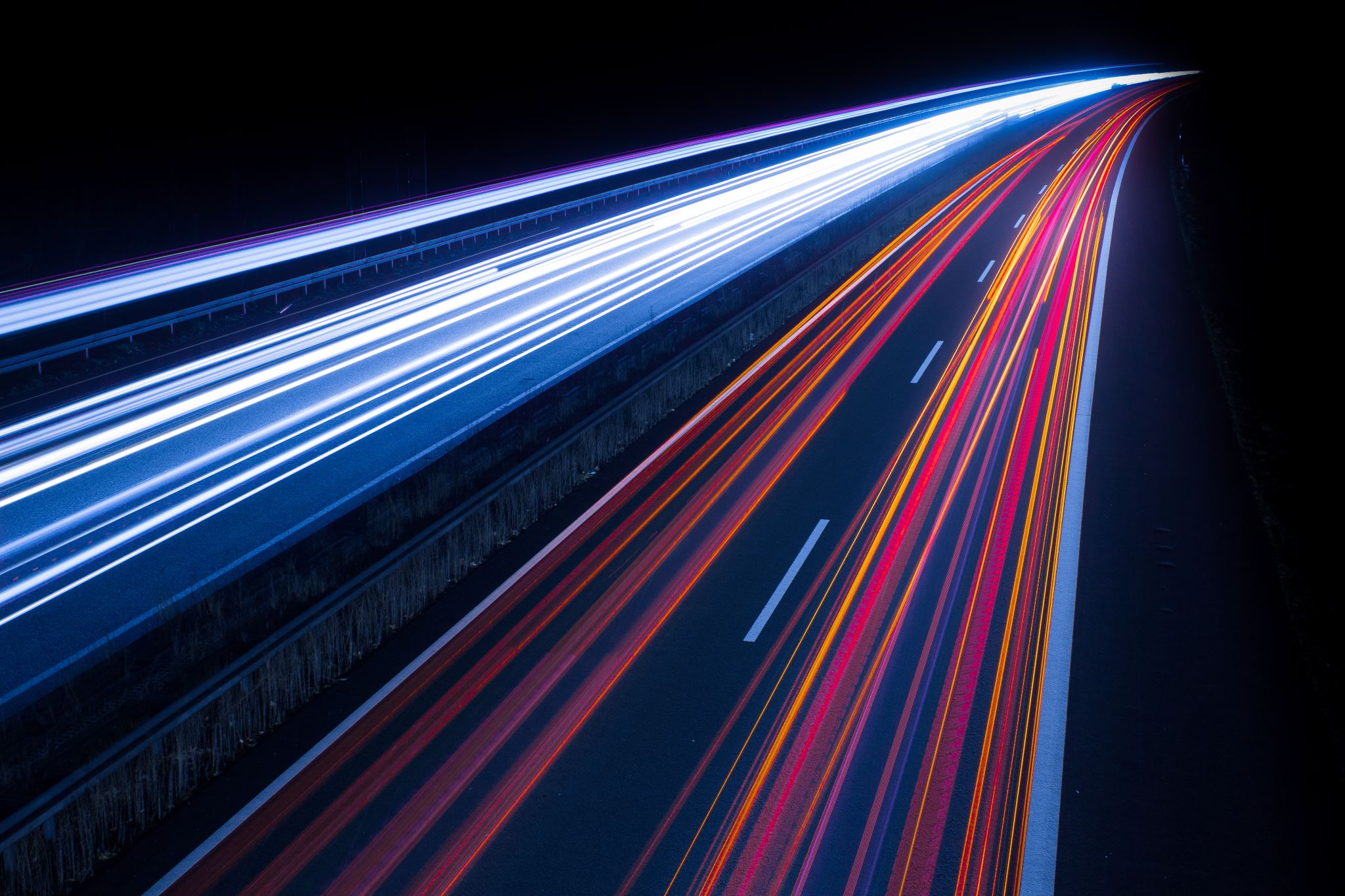 Sự Kiềm Chế
Gía trị bên trong về quan hệ  quyết định cách chúng ta cư xữ với người khác.
Sự Kiềm Chế
Hành động là kết quả của các giá trị bên trong tấm lòng.

Nuôi cơn giận và sự ghen ghét hận thù là nguồn của hành động tàn bạo.

Có những sự trả thù chẳng kém giết người như hạ nhục danh dự, khũng bố tinh thần người khác, bạc đãi, vu oan giáng hoạ, trù dập …
Ma-Thi-Ơ 5: 21-22
 21 Các ngươi có nghe lời phán cho người xưa rằng: Ngươi chớ giết ai; và rằng: Hễ ai giết người thì đáng bị tòa án xử đoán. 22 Song ta phán cho các ngươi: Hễ ai giận anh em mình thì đáng bị tòa án xử đoán; ai mắng anh em mình rằng: Ra-ca, thì đáng bị tòa công luận xử đoán; ai mắng anh em mình là đồ điên, thì đáng bị lửa địa ngục hành phạt
[Speaker Notes: E-phe-so 4:26 Ví bằng anh em đang cơn giận, thì chớ phạm tội; chớ căm giận cho đến khi mặt trời lặn, 27 và đừng cho ma quỉ nhân dịp]
Ra-ca tiếng Ả -rập có nghĩa là “đầu óc trống rỗng” (ngu ngốc) một chử nặng có tính phỉ báng khinh miệt.

Giận- Ngu ngốc- Đồ điên: Những chử dùng trong văn hoá thời đó nghiêm trọng hơn văn hoá hiện nay.

Điều ác luôn có khuynh hướng gia tăng nếu không được xử lý sớm.
Sự Kiềm Chế
Ma-Thi-Ơ 5: 21-22
 21 Các ngươi có nghe lời phán cho người xưa rằng: Ngươi chớ giết ai; và rằng: Hễ ai giết người thì đáng bị tòa án xử đoán. 22 Song ta phán cho các ngươi: Hễ ai giận anh em mình thì đáng bị tòa án xử đoán; ai mắng anh em mình rằng: Ra-ca, thì đáng bị tòa công luận xử đoán; ai mắng anh em mình là đồ điên, thì đáng bị lửa địa ngục hành phạt
[Speaker Notes: Giê-rê-mi 17:10 “Ta, Đức Giê-hô-va, dò xét trong trí, thử nghiệm trong lòng, báo cho mỗi người tùy đường họ đi, tùy kết quả của việc họ làm”
 Châm-ngôn 4:23 Khá cẩn thận giữ tấm lòng của con hơn hết, Vì các nguồn sự sống do nơi nó mà ra.]
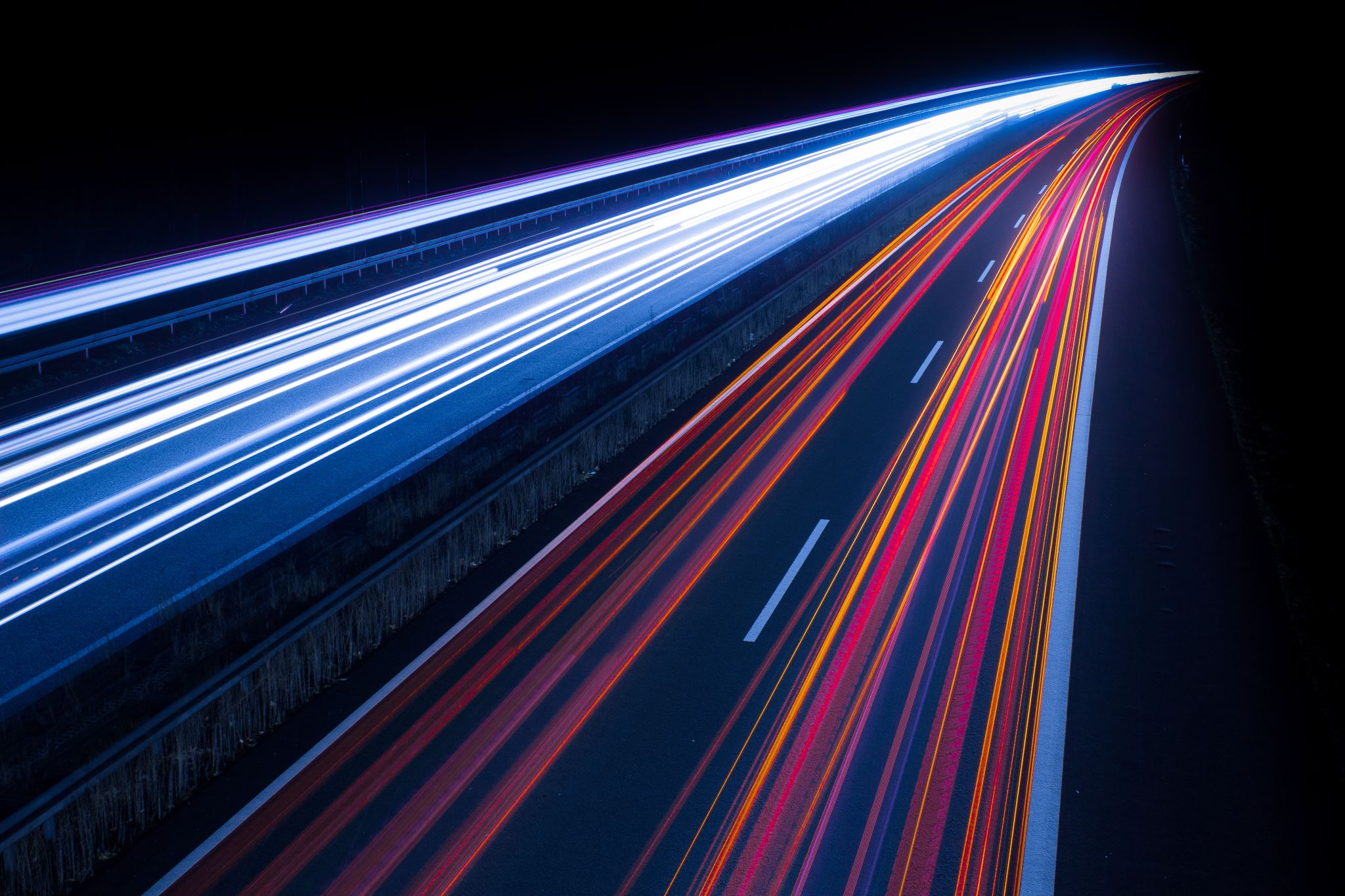 Sự Giải Hoà
Ma-Thi-Ơ 5: 23-24
 23 Ấy vậy, nếu khi nào ngươi đem dâng của lễ nơi bàn thờ, mà nhớ lại anh em có điều gì nghịch cùng mình, 24 thì hãy để của lễ trước bàn thờ, trở về giảng hòa với anh em trước đã; rồi hãy đến dâng của lễ.
Sự Giải Hoà
Dâng của lễ nơi bàn thờ: Một hình thức dân Giu đa cầu xin sự tha thứ để nối kết lại với Đức chúa Trời qua thầy tế lễ. 
Nhớ lại anh em có điều gì nghịch cùng mình: Chúa sẽ cáo trách chúng ta về điều lòng chúng ta đang cưu mang.
[Speaker Notes: Đây là vấn đề của tấm lòng thành thật. Chúa không chấp nhận lễ nghi khi lòng không thông suốt. Không thể che đậy lòng cay đắng bằng hình thức mộ đạo. Chúa muốn sự vâng lời không muốn của lễ. Nghĩa bóng đến sự cầu nguyện hay thờ phượng của chúng ta ngày hôm nay]
Sự Giải Hoà
Hãy để của lễ trước bàn thờ, trở về giảng hòa với anh em trước đã; rồi hãy đến dâng của lễ: Giải quyết bất hoà với anh em mình và sự giải hoà với Chúa có liên quan đến tấm lòng.
[Speaker Notes: Ma-thi-oư 18:9 Quả thật, ta lại nói cùng các ngươi, nếu hai người trong các ngươi thuận nhau ở dưới đất mà cầu xin không cứ việc chi, thì Cha ta ở trên trời sẽ cho họ.]
Sự Giải Hoà
Con cáí Chúa được bình an khi hoà thuận với Ngài, bằng cách bỏ đi sự cay đắng, giận hờn và khai thông các vướng mắc.
[Speaker Notes: Ma-thi-ơ 18: 35 Nếu mỗi người trong các ngươi không hết lòng tha lỗi cho anh em mình, thì Cha ta ở trên trời cũng sẽ xử với các ngươi như vậy.]
Lời Kết về Thái độ ứng xữ
Chúa cân nhắc tấm lòng của con cái Ngài hơn là của lễ hay cách giữ gìn giáo nghi.
Không thể làm đẹp lòng Ngài bằng nghi thức nhưng bằng nếp sống nhu mì khiêm nhường
[Speaker Notes: I sa-mu-ên 15: 22b Vả, sự vâng lời tốt hơn của tế lễ; sự nghe theo tốt hơn mỡ chiên đực;]
Câu Hỏi Suy Nghiệm
Vì sao ít ai trong chúng ta nghĩ mình là sự phước hạnh cho mọi người thế gian?
Cho một thí dụ về lẽ thật (Nguyên tắc) và văn hoá (Thực tiển) trong một vấn đề của Kinh thánh mà chúng ta thường tranh cãi. Ví dụ như vấn đề có nên huyết? Hay có nên treo tranh có hình con rồng?
Vì sao sự giận dữ bị Chúa quở trách trầm trọng khi nó không phải là một điều cấm kỵ trong 10 điều răn.
Vì sao nếu không giải hoà với anh em mình, thì  Chúa không nghe lời cầu nguyện của chúng ta?